8
7
?
10
9
Was bedeutet „multiplizieren eines Bruches mit einer Zahl“?
Was bedeutet„erweitern eines Bruches“?
12
11
Wie viele m2 sind ... ?
Welche Flächenformel stimmt hier?
Würfle und mache nur das entsprechende eine Beispiel!
3,7 mm2
3,7 cm23,7 dm23,7 a3,7 ha
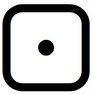 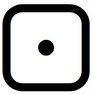 a
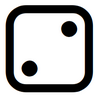 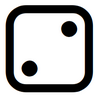 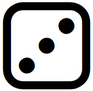 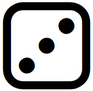 c
b
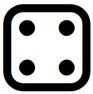 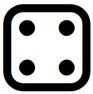 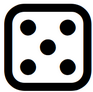 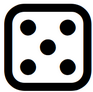 0,0000037 m2 = 3,7 mm2
0,00037 m2 = 3,7 cm20,037 m2 = 3,7 dm2370 m2 = 3,7 a37000 m2 = 3,7 ha
Weil b und c die Katheten sind!